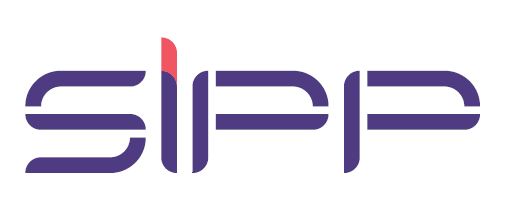 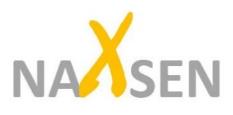 產品介紹: 
Naxsen主體
LED指示燈
紅、綠、橘三色燈光指示Naxsen運作狀態及電量顯示。
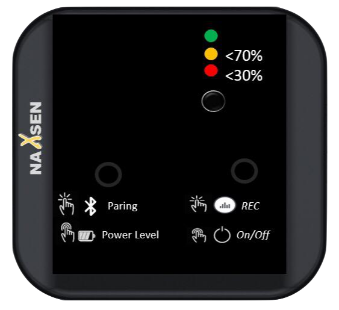 右側功能鍵
主要做為主體開關機及步態錄影開始與結束使用。
左側功能鍵
主要做為藍芽廣播開啟與電量顯示使用。
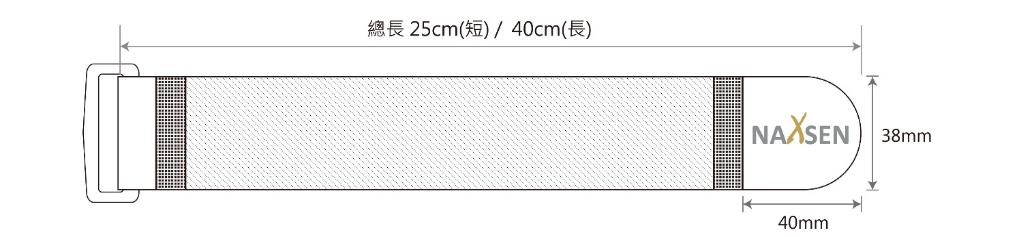 Naxsen彈性固定帶
提供使用者跑步或行進間Naxsen主體與鞋面穩固結合，確保動作的正確偵測。
Naxsen背夾
提供使用者跑步或行進間Naxsen主體與鞋面穩固結合，確保動作的正確偵測。
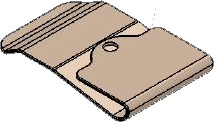 Naxsen  SPEC
感測器                                3軸加速度計3軸陀螺儀3軸磁力計 InvenSense MPU-9250 
尺寸                                   長5公分 ；寬4.6分；高0.9公分(不含背夾)
按鍵                                   左右兩側功能鍵，可藉由長按與短按執行主體開關機、步態錄影、藍芽廣播及電量顯示
燈號                                   配有紅色與綠色LED燈，指示Naxsen運作狀態及電量顯示
電池容量                             400mAh  Li-ion
記憶體容量                         NAND flash   1Giga bit 
無線傳輸                            Bluetooth 4.0 BLE
防水系數                            IPX4(防潑水)
充電方式                            磁釦充電器
充電時間                            30分鐘
待機時間                            15天
連續使用時間                     5hr
支援作業系統                     ios  /Android  
下載方式                            OTA firmware updating 空中下載
Naxsen 產品照
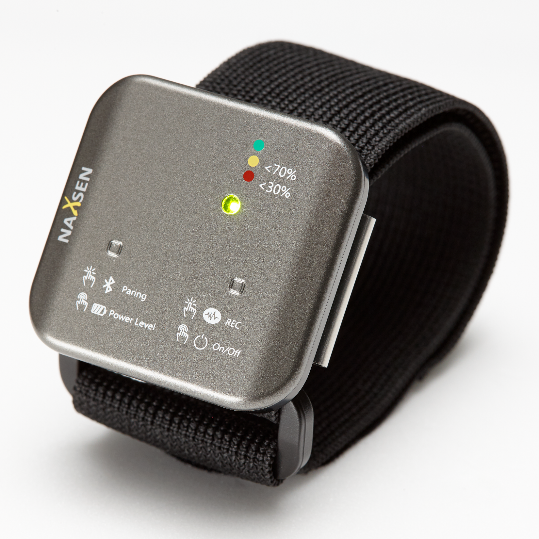 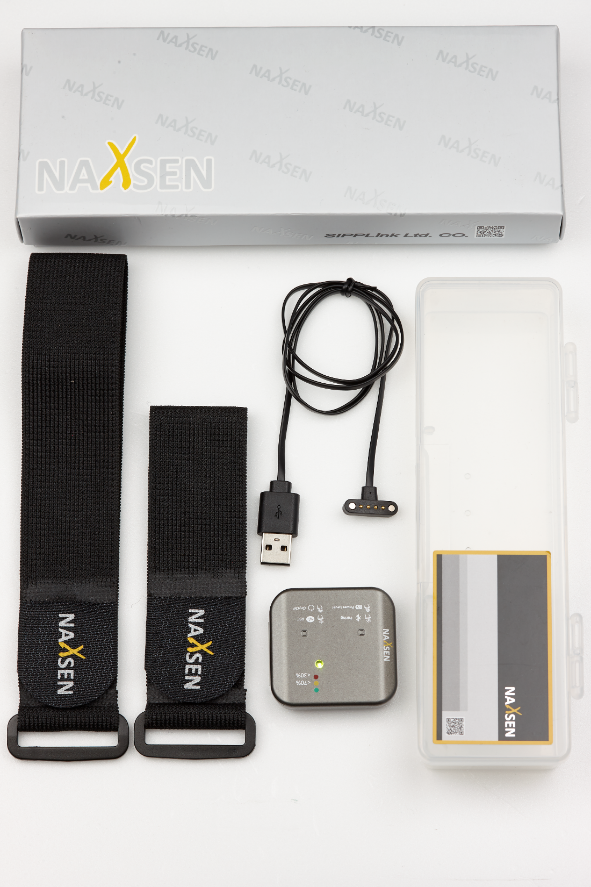 網頁說明
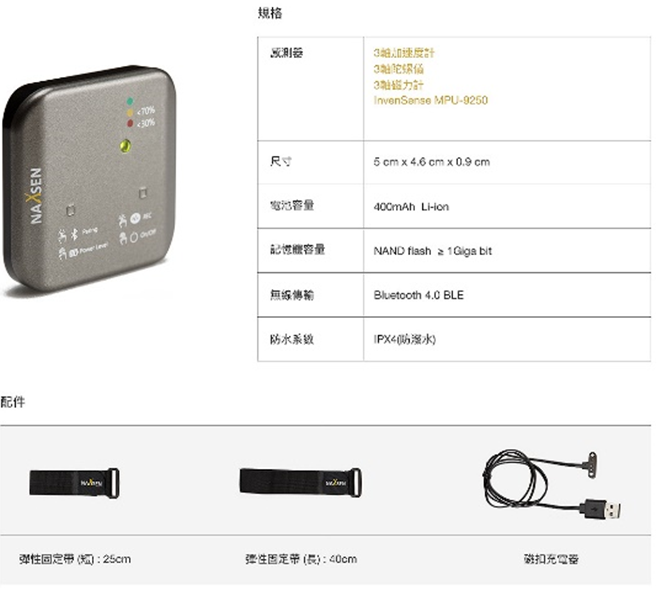 Naxsen 情境照
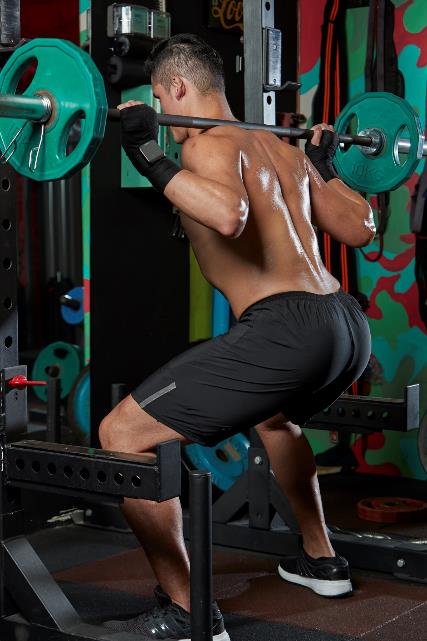 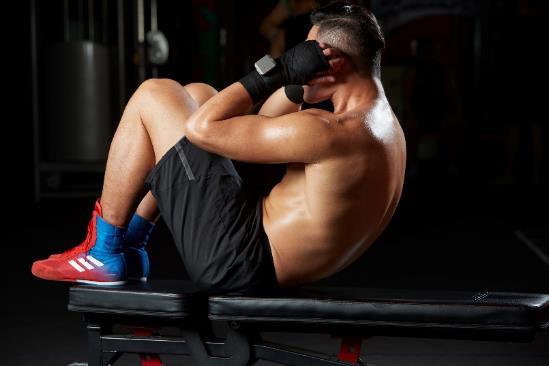 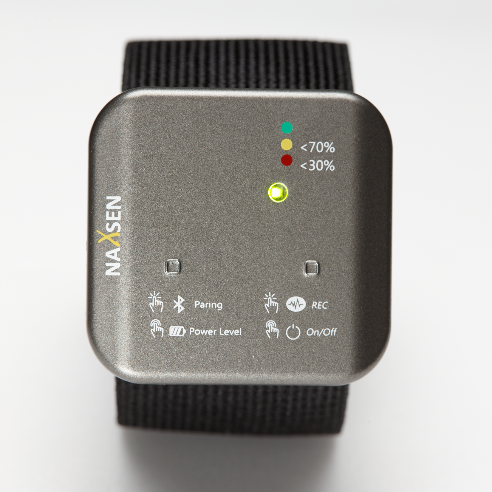 NASXEN
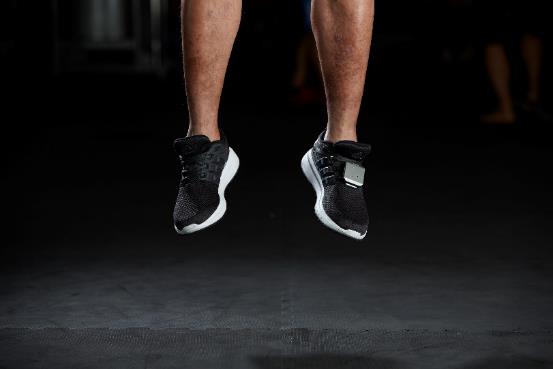 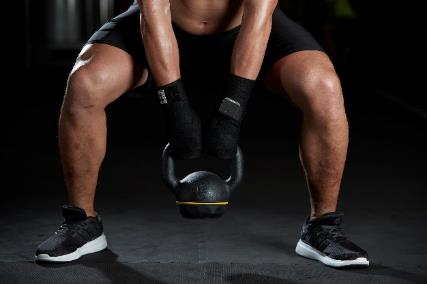 Naxsen 說明網址
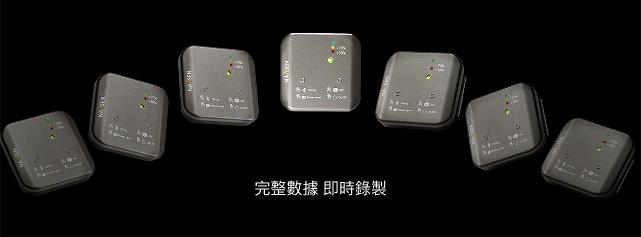 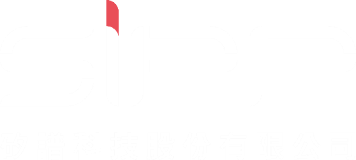